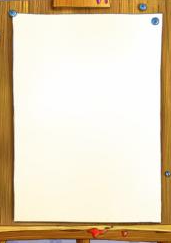 Изобразительное искусство
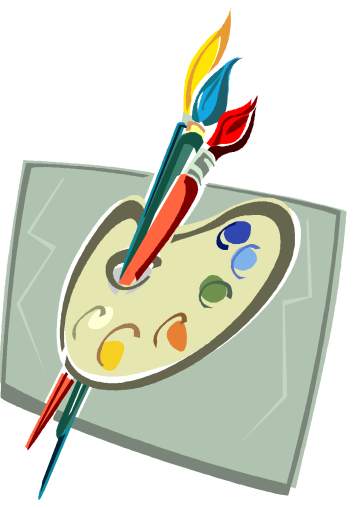 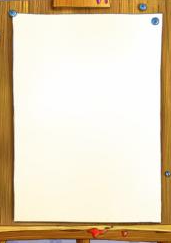 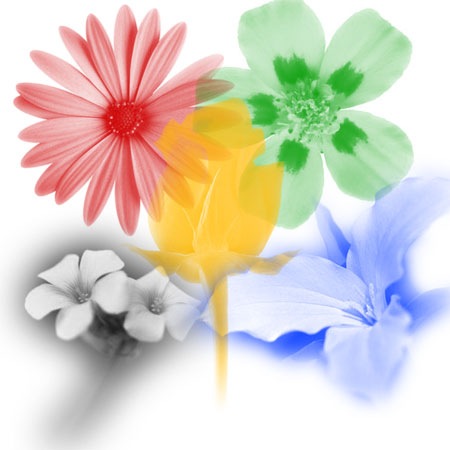 Цветоведение
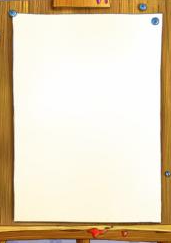 Основные 
      и          цвета 
составные
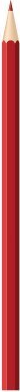 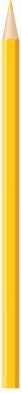 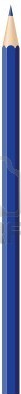 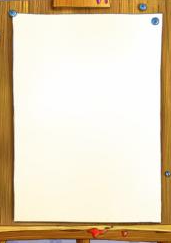 Цвета подразделяют на две большие группы:
 
Хроматические – «цветные».





Ахроматические – белый, серый, черный.
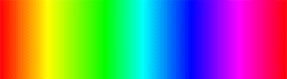 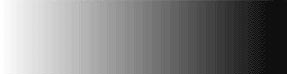 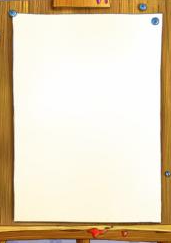 Из хроматических цветов выделяют:
Основные цвета (3): 
желтый,     красный,    синий.

 Составные цвета: 
оранжевый,    фиолетовый,   зеленый.

Составные цвета получаются смешением двух основных цветов:  оранжевый = красный + желтый 
              фиолетовый = красный + синий 
              зеленый = желтый + синий 

Все остальные цвета состоят из смешения этих цветов в разных пропорциях..
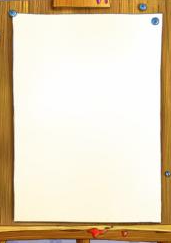 Жёлтый
.
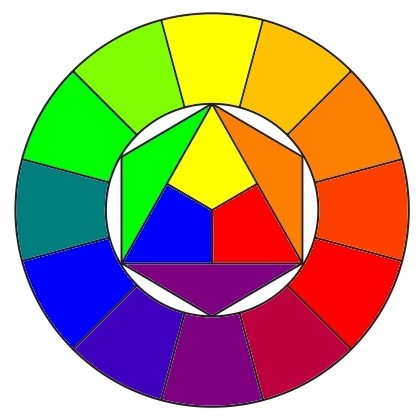 Жёлто - оранжевый
Жёлто - зелёный
Оранжевый
Зелёный
Сине - зелёный
Красно - оранжевый
Синий
Красный
Сине - фиолетовый
Красно - фиолетовый
Фиолетовый
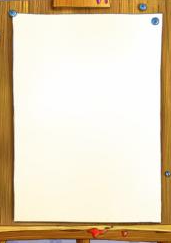 Задание

 Изобрази два цветка, лепестки первого раскрась в основные цвета, лепестки другого – в составные (промежуточные) цвета.
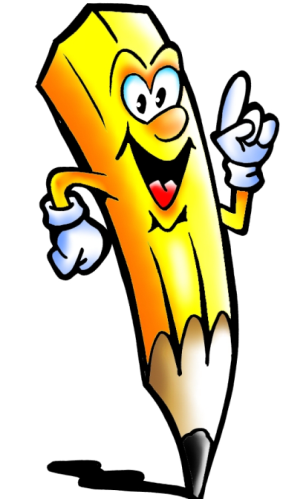 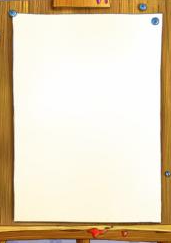 Семь цветов
 
радуги
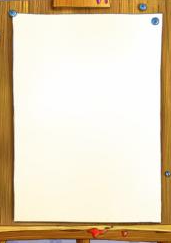 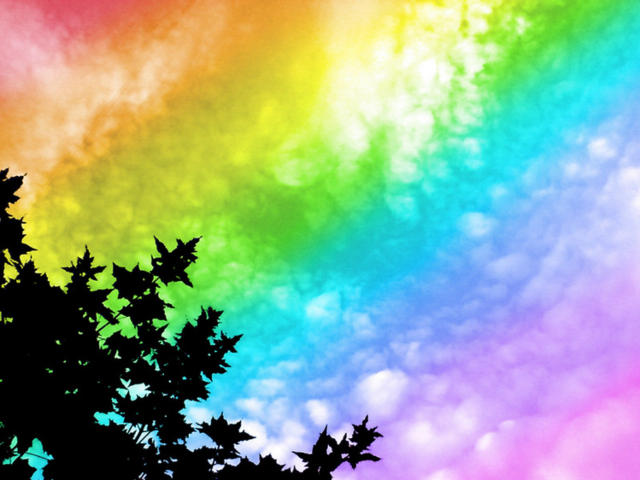 Радость, видите, какая!
     В небе радуга сияет!
         Краски дивной красоты
             У небесной РА-дуги.
                 Семь цветов сложились вместе,
                     Словно ноты в дружной песне.
                         Здесь и Солнце в жёлтом цвете,
                             Зелень всех лесов планеты,
                                 Синь небесной глубины,
                                      Фиолетовые сны.
                                           Кто доверил нотный стан
                                               Всем цветным карандашам?
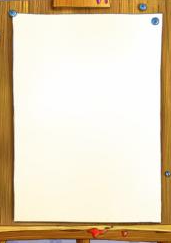 Каждый
охотник
желает
знать
где
сидит
фазан
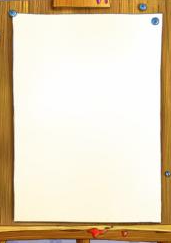 Лети, лети, лепесток,
    Через запад на восток,
        Через север, через юг,
           Возвращайся, сделав круг.
              Лишь коснешься ты земли – 
 Быть по – моему вели…
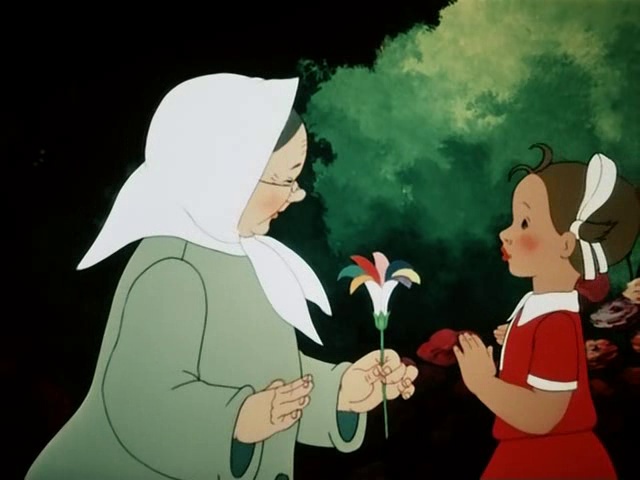 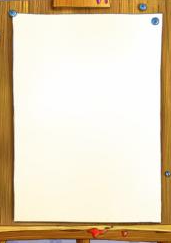 Задание

 Изобрази цветик – семицветик и раскрась лепестки в семь цветов радуги.
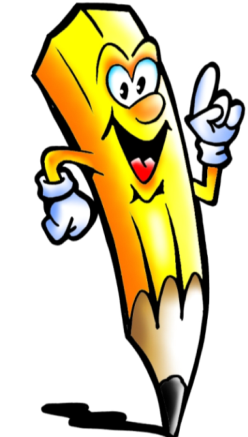 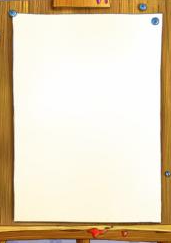 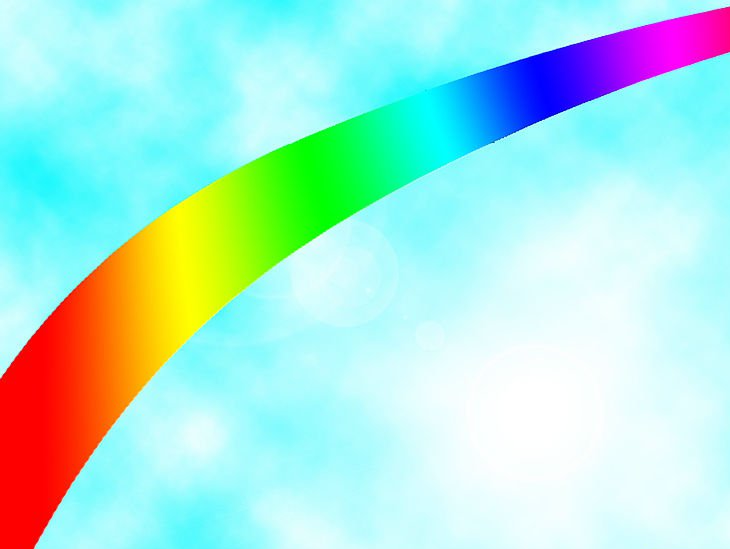 Тёплые  и  холодные 
              цвета
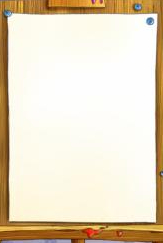 Весь цветовой спектр в свою очередь делится на теплые и холодные цвета. Различить их очень просто.

        Тёплые                                                 Холодные
Все цвета, что ассоциируются    с огнем, солнцем, жарой, теплом, летом относятся к  теплой цветовой гамме.
Все цвета, которые ассоциируются         с холодом, стужей, льдом, зимой, глубиной, относятся к холодной цветовой гамме.
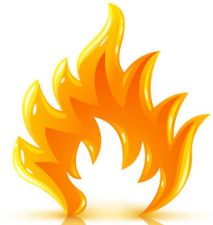 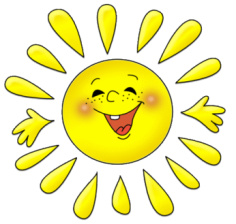 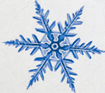 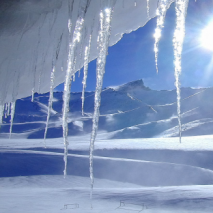 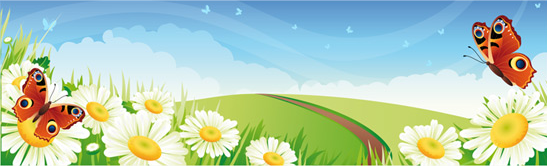 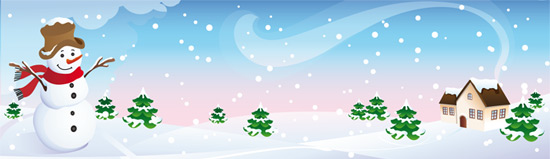 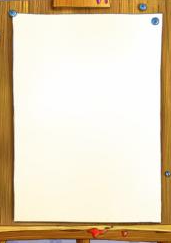 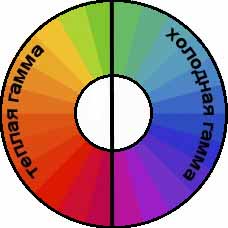 На цветовом круге наглядно видно, какие цвета считаются холодными,    а какие теплыми.
     Зеленый может быть теплым (если в нем больше желтого) и холодным (если в нем больше голубого цвета), точно так же и фиолетовый, розовый, коричневый и другие сложные цвета, могут быть теплыми и холодными,      в зависимости от оттенка.
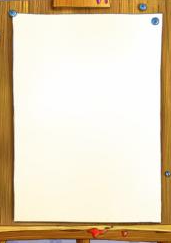 Запомни
 В акварельных красках не используется белый цвет,     а для того чтобы сделать краску светлее акварель разводят сильнее водой и пишут прозрачным слоем, а чтобы написать белое место на листе просто покрывают бумагу чистой водой, или вообще оставляют это место белым, чистым, ведь цвет бумаги на которой пишут акварелью обычно белый. Чтобы акварель ложилась ровным слоем или нежными разводами, бумагу увлажняют и ждут когда влага в бумагу впитается,  а потом наносят краску.
 В гуашевых красках используют белый цвет.    Поэтому для получения светлых пастельных оттенков цветную гуашь смешивают с белилами. Гуашевые краски накладывают плотными непрозрачными мазками, и для основы не обязательно использовать белую бумагу, гуашью можно писать на сером или цветном картоне.
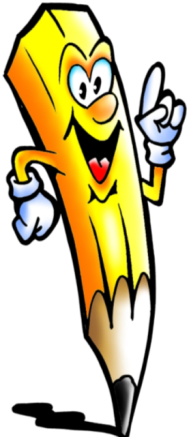 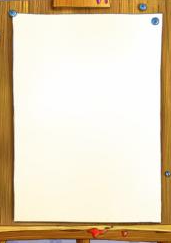 Задание

 Изобрази два цветка, лепестки первого раскрась в теплые цвета, лепестки другого – в холодные цвета.
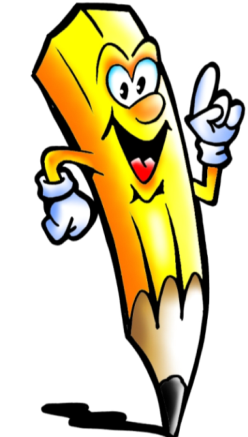 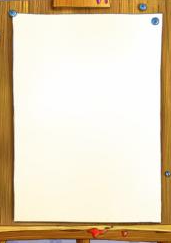 Молодцы!
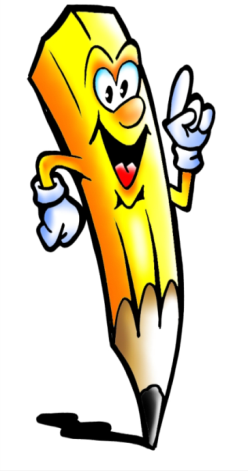 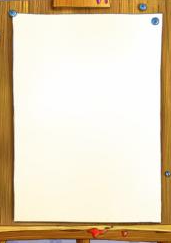 Ресурсы

 http://www.mogut-vse.ru/instrument.htm 
 
http://www.numama.ru/blogs/kopilka-detskih-stihov/stihi-pro-radugu.html
 http://images.yandex.ru/yandsearch?text=%D0%BE%D1%81%D0%BD%D0%BE%D0%B2%D0%BD%D1%8B%D0%B5%20%D1%86%D0%B2%D0%B5%D1%82%D0%B0&img_url=www.xmao.strana-krasoty.ru%2Fimages%2Fstories%2Fnefteyugansk_%2Fitten.gif&pos=9&rpt=simage
 http://images.yandex.ru/yandsearch?text=%D0%BA%D0%B0%D1%80%D0%B0%D0%BD%D0%B4%D0%B0%D1%88%D0%B8+%D1%86%D0%B2%D0%B5%D1%82%D0%BD%D1%8B%D0%B5&rpt=image&img_url=www.xmao.strana-krasoty.ru%2Fimages%2Fstories%2Fnefteyugansk_%2Fitten.gif
 http://images.yandex.ru/yandsearch?text=%D1%81%D0%BF%D0%B5%D0%BA%D1%82%D0%BE%D1%80&rpt=image&img_url=www.xmao.strana-krasoty.ru%2Fimages%2Fstories%2Fnefteyugansk_%2Fitten.gif
 http://images.yandex.ru/yandsearch?text=%D0%B2%D1%80%D0%B5%D0%BC%D0%B5%D0%BD%D0%B0+%D0%B3%D0%BE%D0%B4%D0%B0&rpt=image&img_url=www.xmao.strana-krasoty.ru%2Fimages%2Fstories%2Fnefteyugansk_%2Fitten.gif